Volný čas
sport
Mgr. Prchalová Zdeňka
  pro 7. a 10. tř. ZŠS
SŠ, ZŠ a MŠ, Karviná
Každý člověk má kromě povinností i volný čas, kdy se může věnovat svým zájmům a zálibám.

Trvalejším zálibám se říká koníčky.


 Nejzdravější způsob trávení volného času je SPORT.

Aktivní- lidé se věnují nějaké sportovní činnosti
Pasivní- lidé  sledují sport u televizních obrazovek

                                         Sportuješ
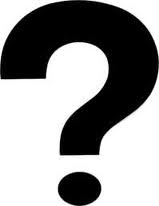 Zimní a letní sporty
Zimní sporty - označení pro disciplíny, které se konají v období zimy. Pro jejich provozování jsou potřebné sníh či led.
Letní sporty provozují se v přírodě  v období 
léta, ve sportovních halách, tělocvičnách, bazénech po celý rok.
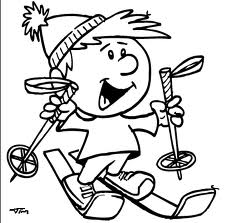 Zimní sporty
Pojmenuj je
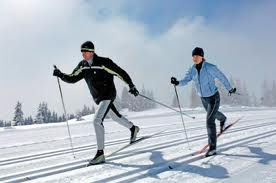 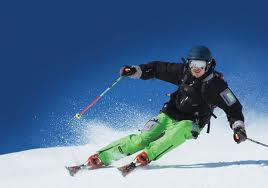 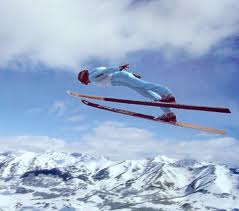 běžkování
Skoky na lyžích
Lyžování- sjezd
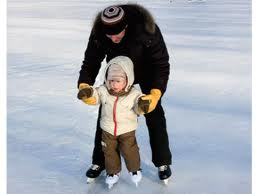 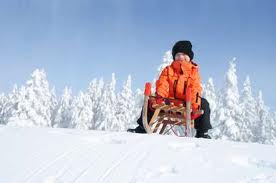 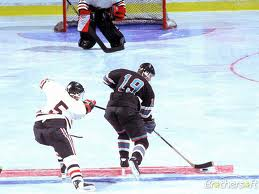 hokej
sáňkování
bruslení
Letní sporty             Pojmenuj je
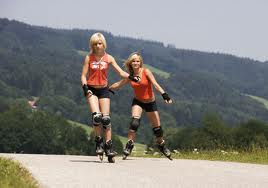 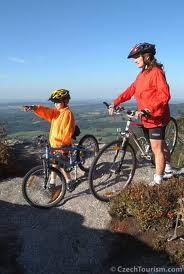 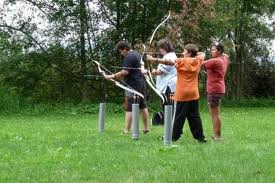 lukostřelba
Inline bruslení
cyklistika
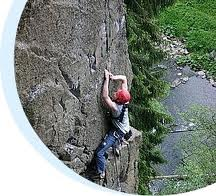 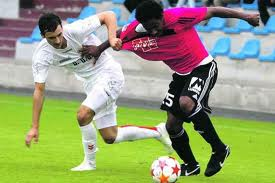 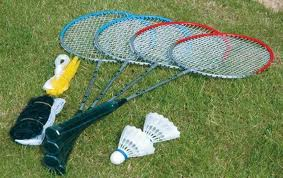 horolezectví
kopaná
badminton
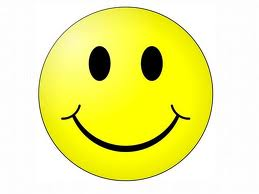 Vodní sporty
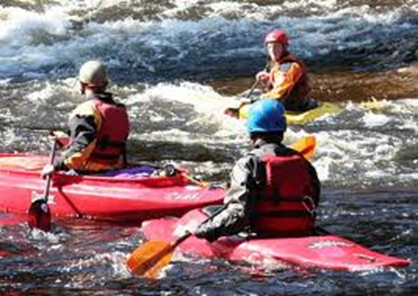 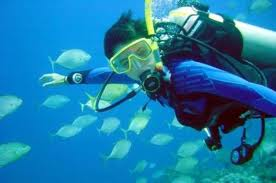 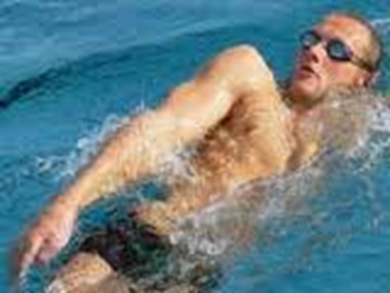 potápění
kanoistika
plavání
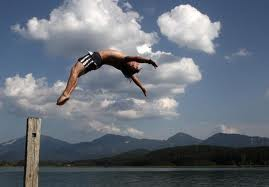 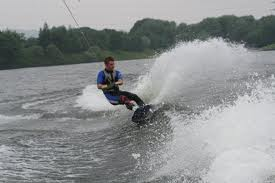 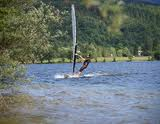 windsurfing
Vodní lyžování
Skoky do vody
Pokus se je pojmenovat
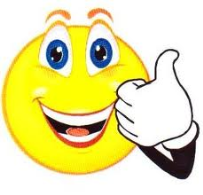 Pro který druh sportu  jsou určeny tyto pomůcky?
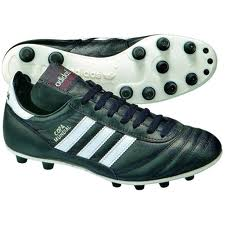 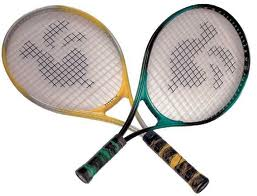 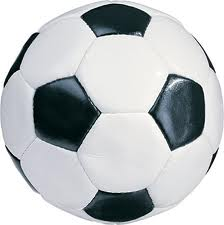 kopaná
tenis
kopaná
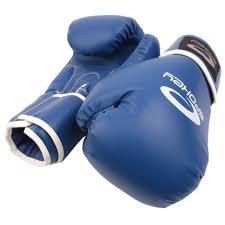 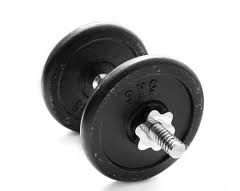 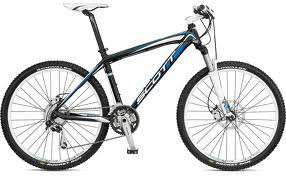 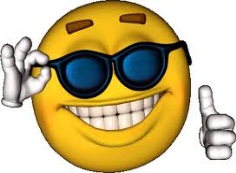 box
cyklistika
vzpírání
Pokračuj v hádání
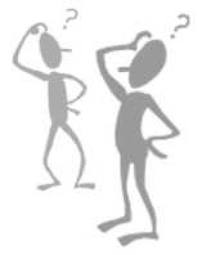 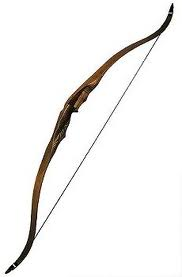 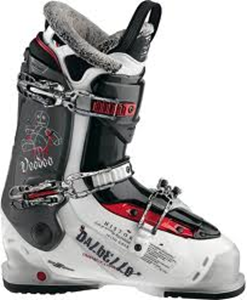 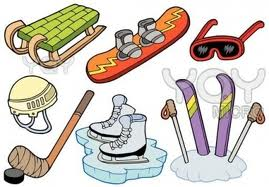 Lyžování- sjezd
lukostřelba
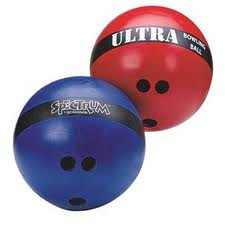 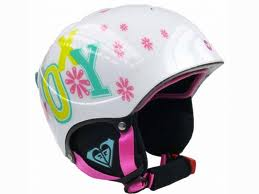 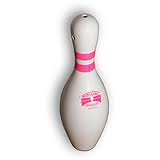 kuželky
bowling
lyžování
Věnuješ se nějakému druhu sportu?

Jaký sport se ti líbí?

Znáš některé naše sportovce?
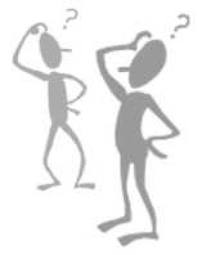